своя 
 игра
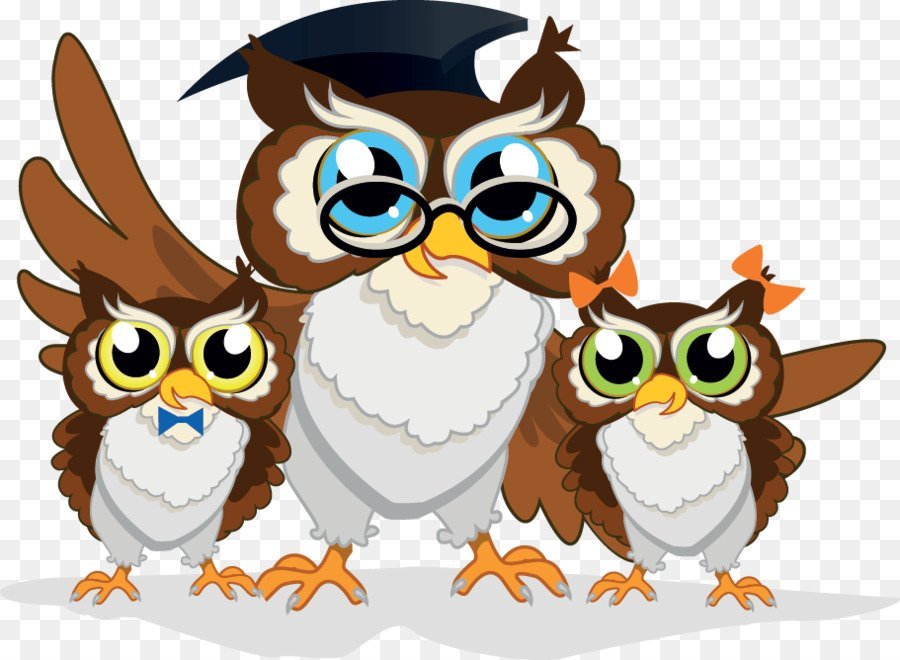 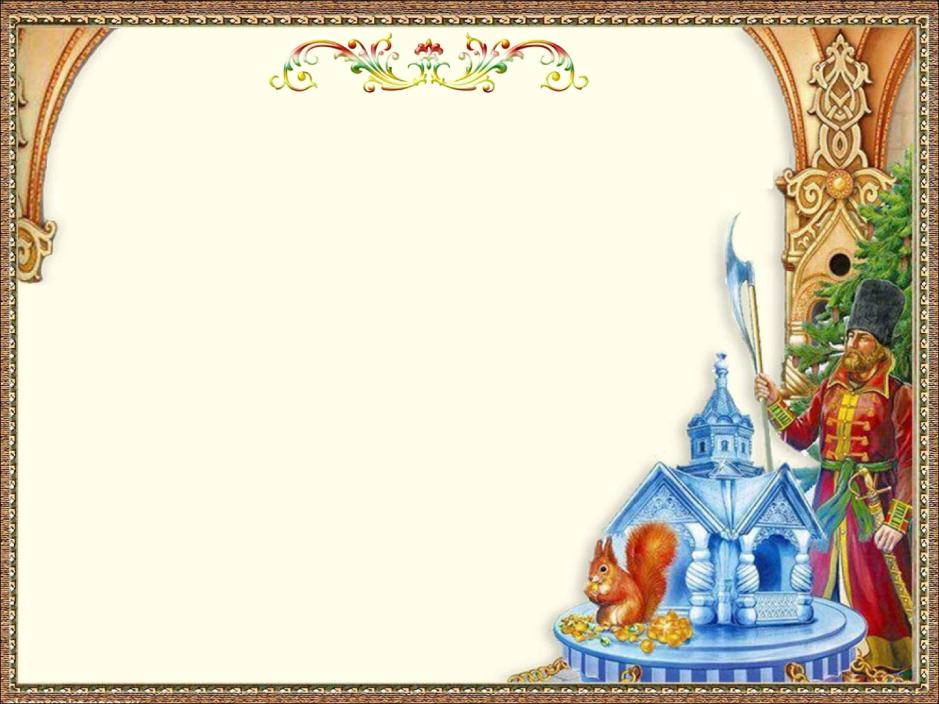 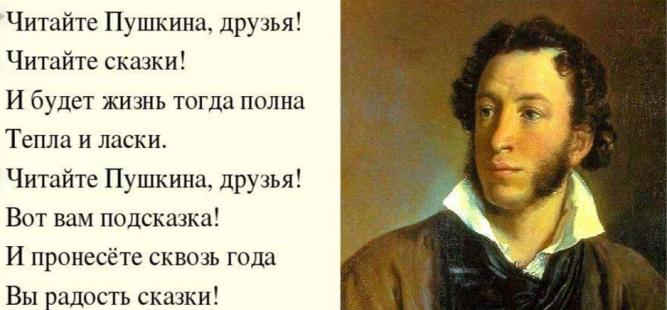 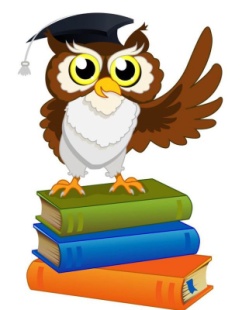 Страницы биография 10
Узнай на портрете А.С. Пушкина
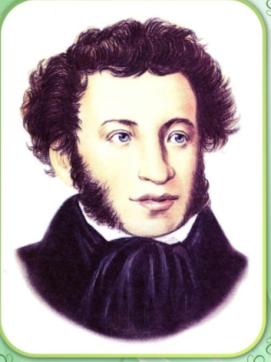 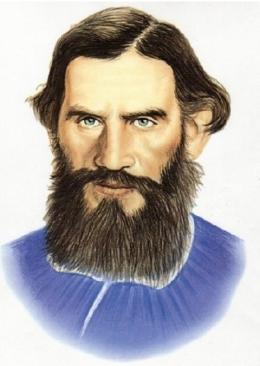 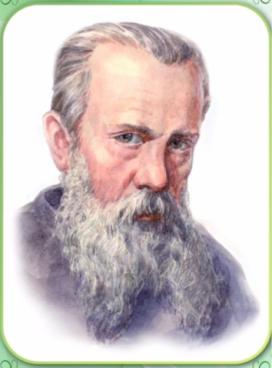 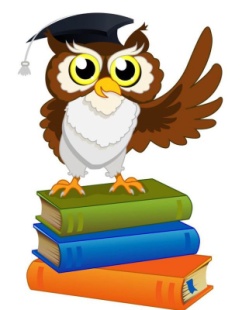 Страницы биография  20
Маленький Саша Пушкин  очень любил сказки, которые ему рассказывала его няня. 
Как её звали?
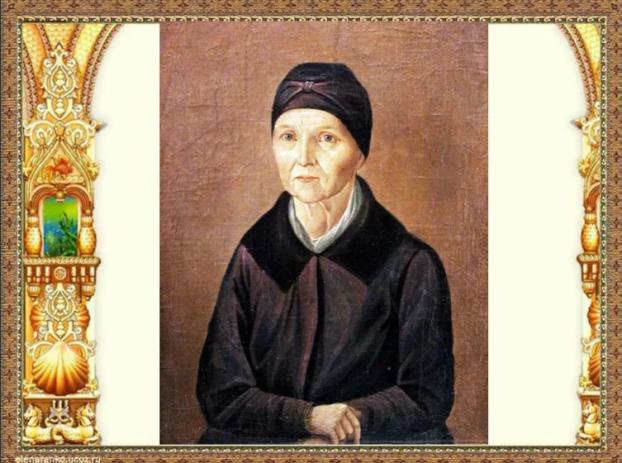 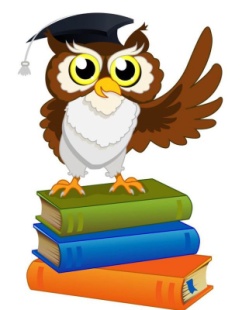 Страницы биография 30
В какой стране родился и жил поэт А.С.Пушкин?
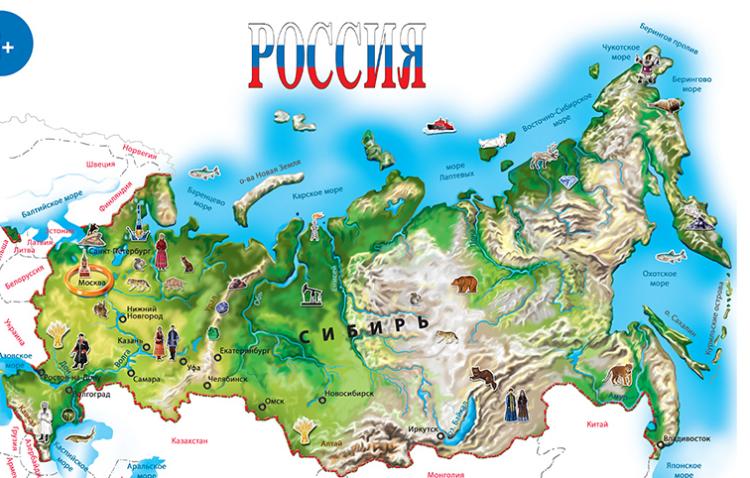 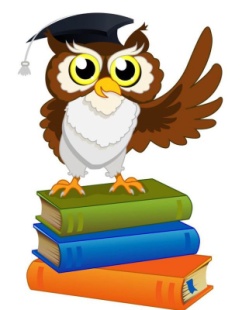 Страницы биография 40
Когда мы отмечаем день рождения  А.С. Пушкина?
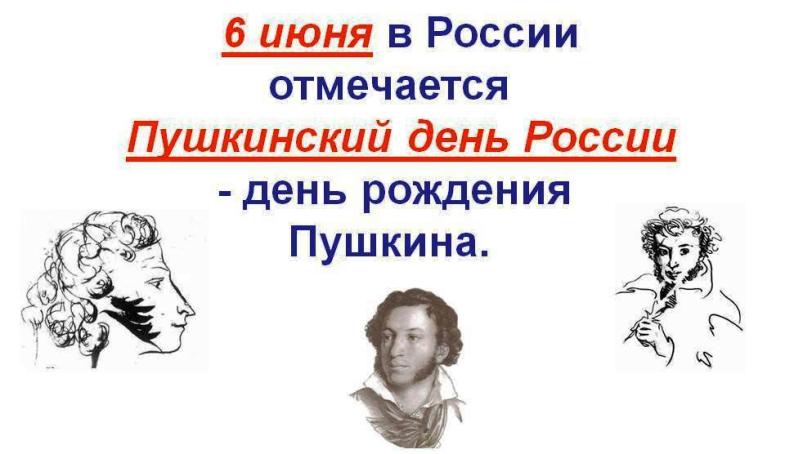 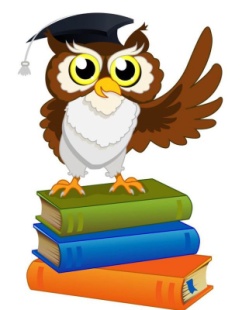 Страницы биография 50
Сколько детских сказок написал А.С.Пушкин?
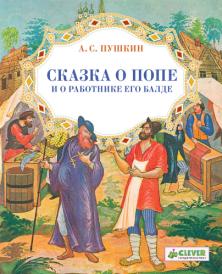 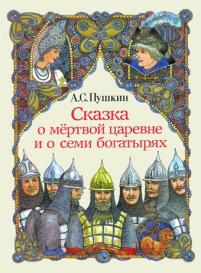 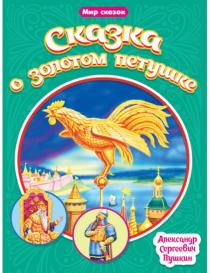 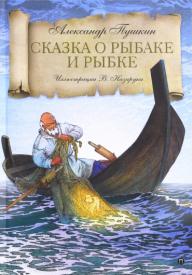 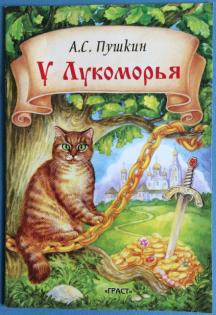 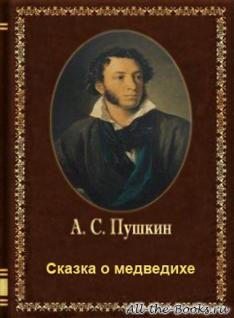 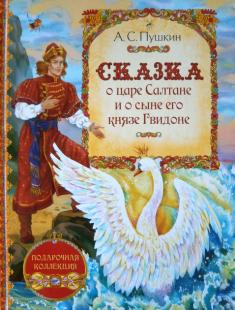 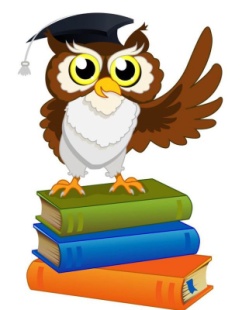 Назови сказку 10
Из какой сказки строки:
«На пороге сидит его старуха,
А пред нею разбитое корыто…»
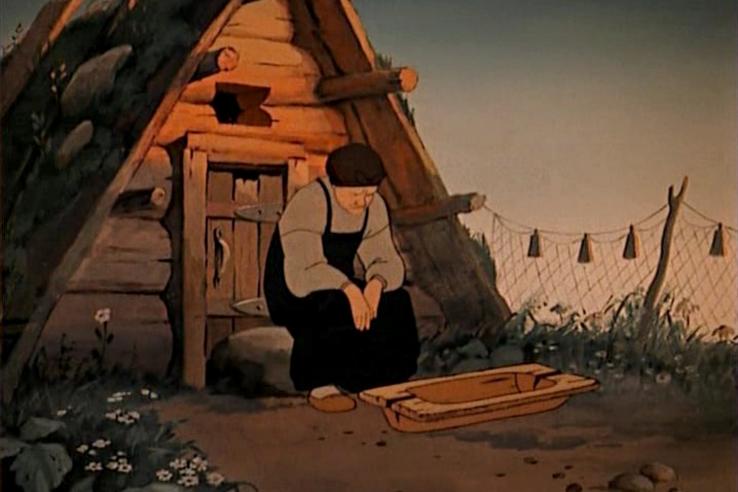 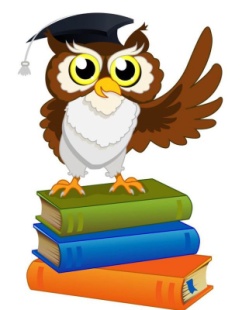 Назови сказку 20
Из какой сказки строки:
«Год, другой проходит мирно;
Петушок сидит все смирно…»
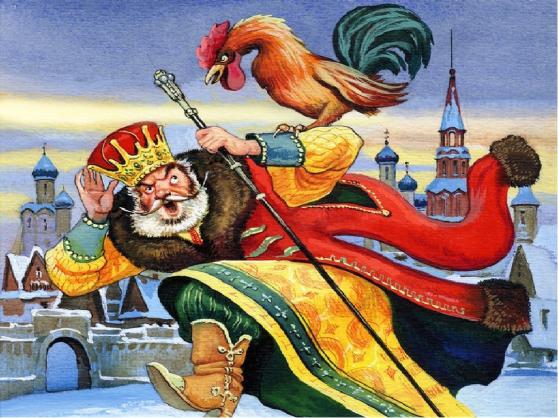 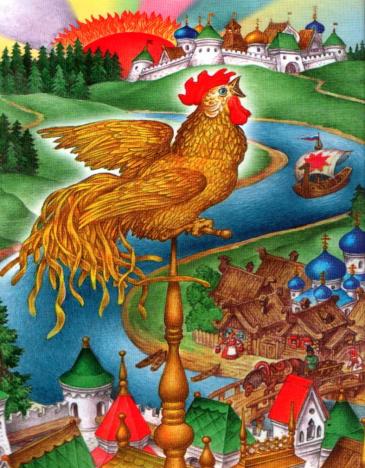 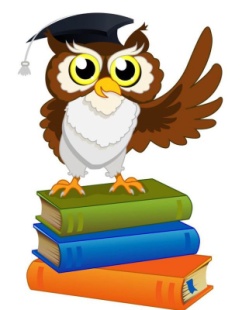 Назови сказку 30
Из какой сказки строки:
«Ах, ты мерзкое стекло,
Это врешь ты мне назло…»
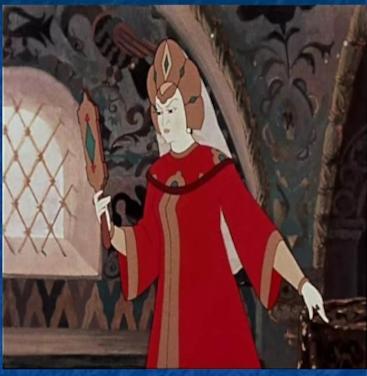 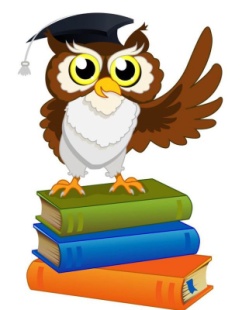 Назови сказку 40
Из какой сказки строки:
«Три девицы под окном,
Пряли поздно вечерком…»
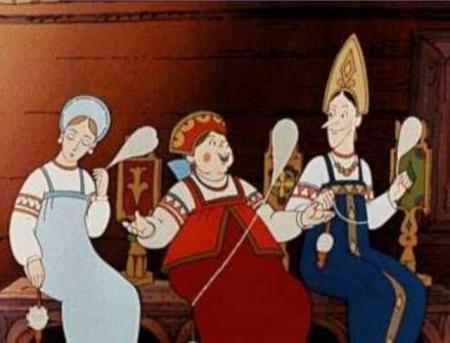 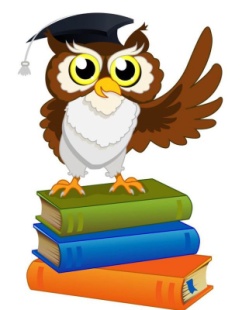 Назови сказку 50
Из какой сказки строки:
«Жил-был поп, толоконный лоб…»
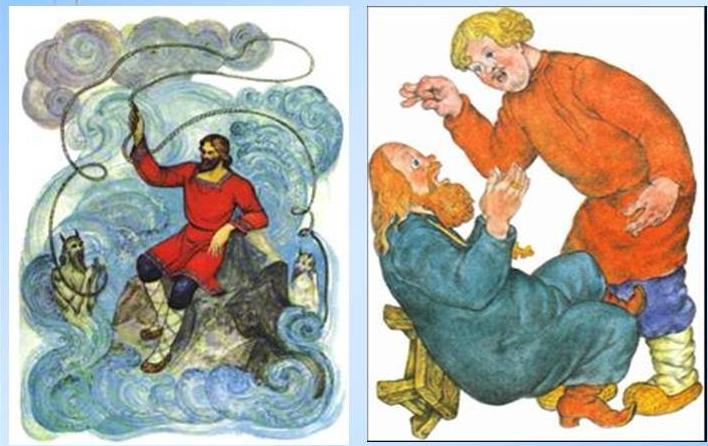 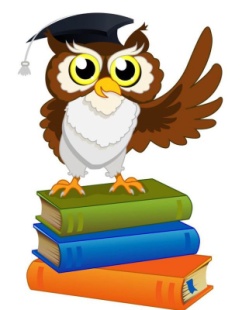 Назови героя 10
«За морем царевна есть,
Что не можно глаз отвесть:
Днём свет божий затмевает,
Ночью землю освещает,
Месяц под косой блестит,
А во лбу звезда горит…»
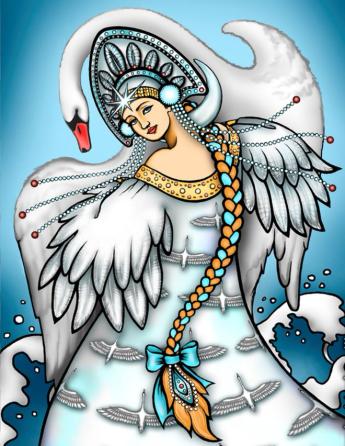 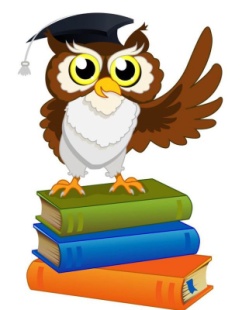 Назови героя 20
«Чуть опасность где видна,
Верный сторож как сосна
Шевельнется, встрепенется,
К той сторонке обернется
И кричит: «Ку-ка-ри-ку-у!
Царствуй, лежа на боку!»
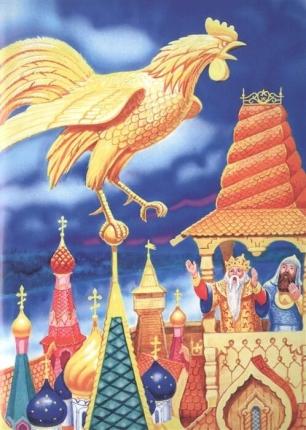 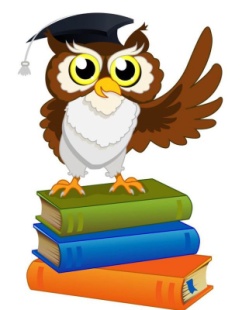 Назови героя 30
«Отпусти ты, старче, меня в море,
Дорогой за себя дам откуп,
 Откуплюсь, чем только пожелаешь…»
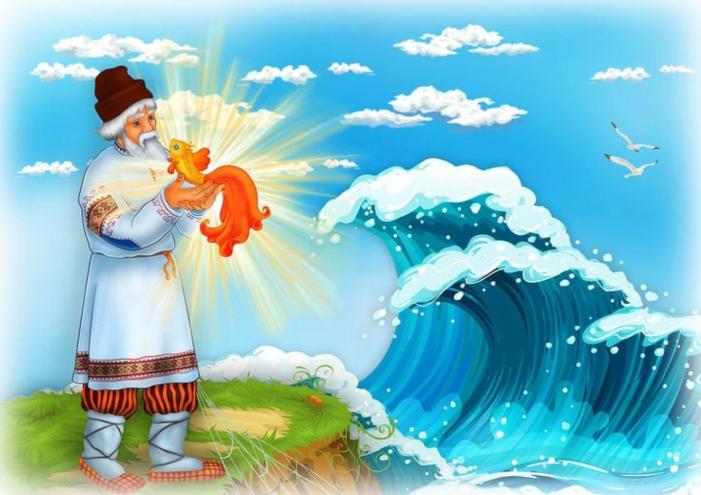 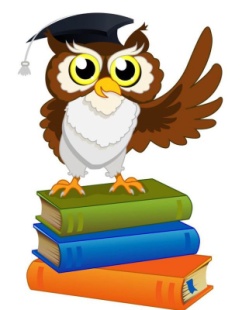 Назови героя 40
«Золотой  грызет  орех,
Изумрудец  вынимает,
А скорлупку собирает,
Кучки равные кладет,
И с присвисточкой поет
При честном при всем народе:
Во саду ли, в огороде…»
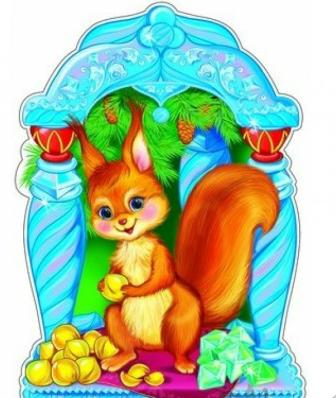 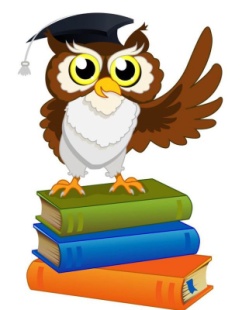 Назови героя 50
«…Идёт направо - песнь заводит,
Налево - сказку говорит…»
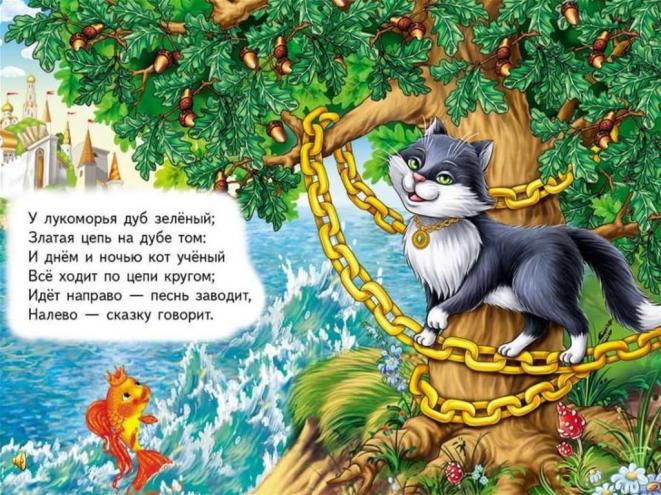 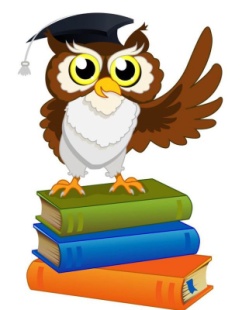 «Там на неведомых дорожках ...» 10
Где жили старик со старухой?
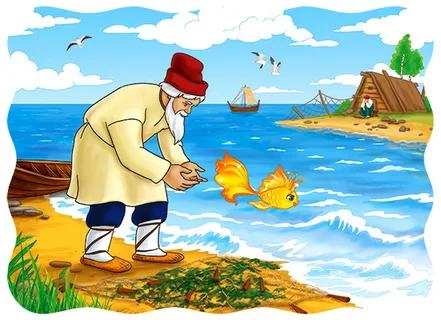 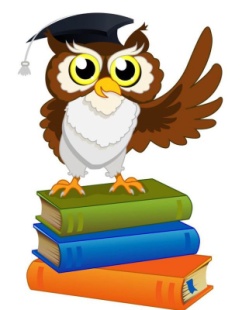 «Там на неведомых дорожках ...» 20
У кого спрашивала царица, о том 
кто на свете всех милее?
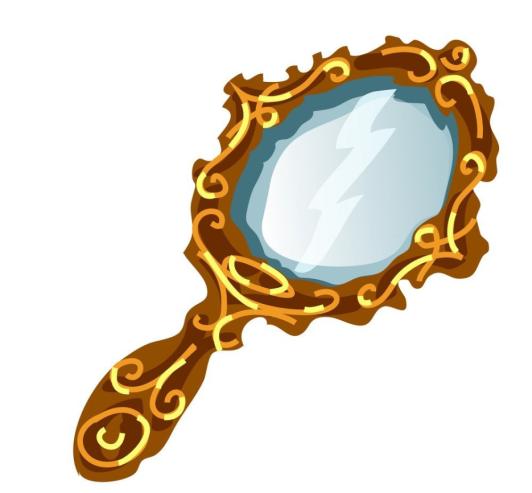 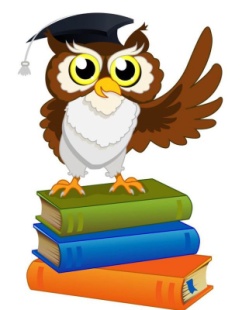 «Там на неведомых дорожках ...» 30
Что умело делать зеркало?
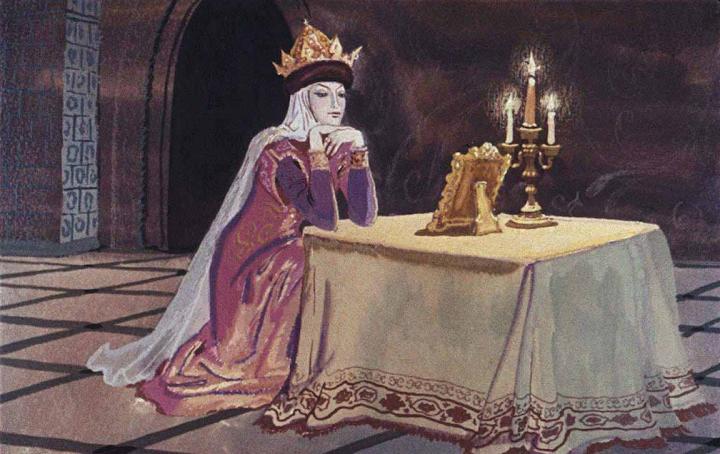 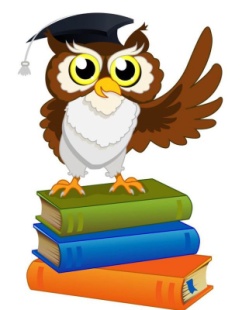 «Там на неведомых дорожках ...» 40
Какой зверёк пел и грыз орешки в одной из сказок Пушкина?
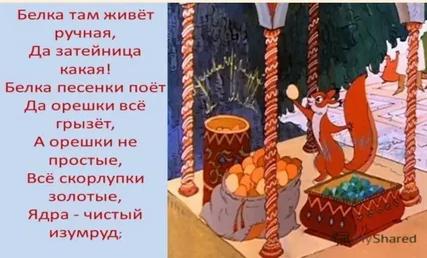 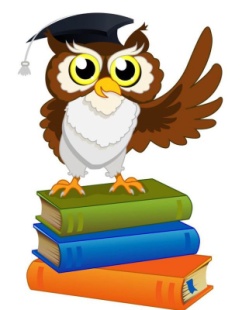 «Там на неведомых дорожках ...» 50
С кем Балда соревновался на море?
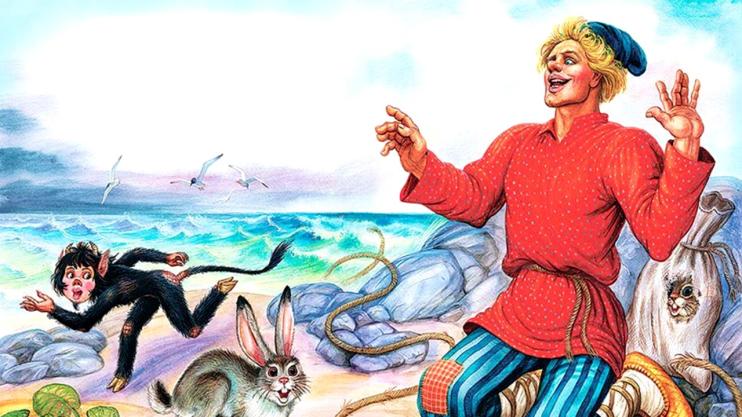 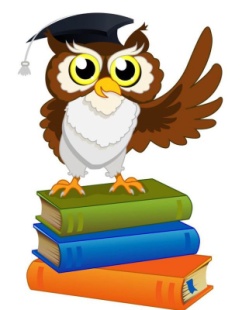 Сказочное число 10
Сколько богатырей было в 
«Сказке о мертвой царевне...»?
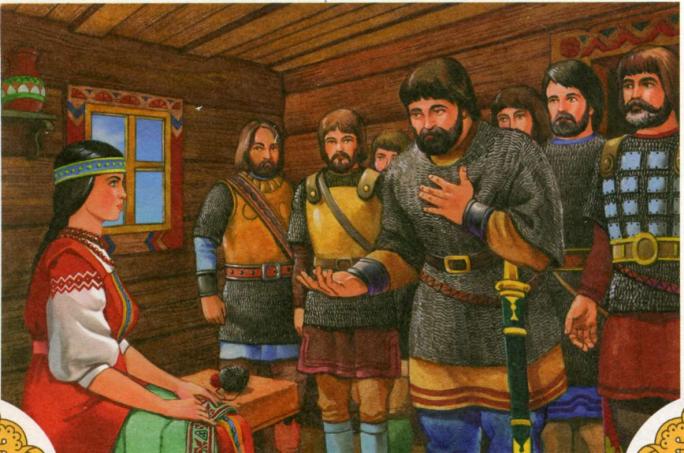 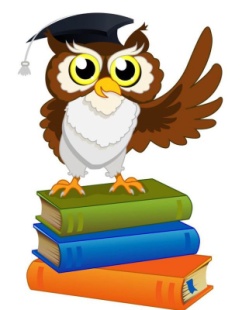 Сказочное число 20
Сколько было богатырей в сказке 
о царе Салтане?
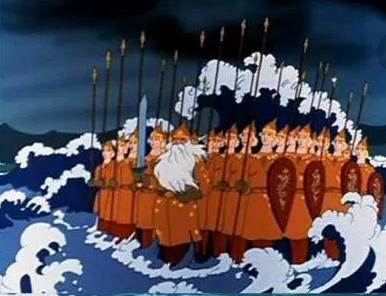 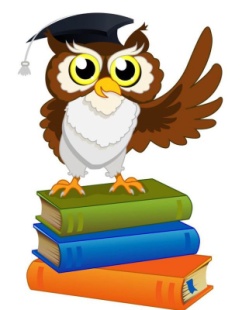 Сказочное число 30
Сколько девиц сидели под окном и 
пряли поздно вечерком в  
сказке о царе Салтане?
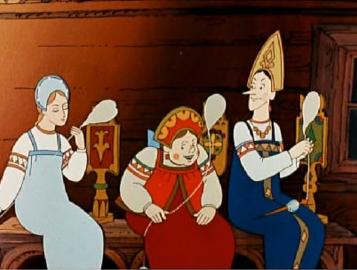 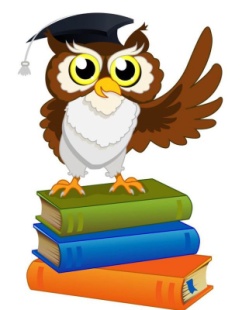 Сказочное число 40
Сколько раз закидывал старик невод когда поймал золотую рыбку?
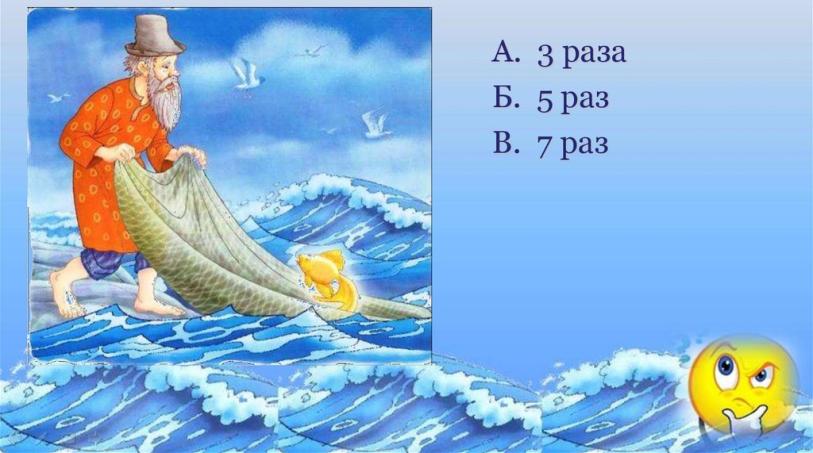 Ответ:
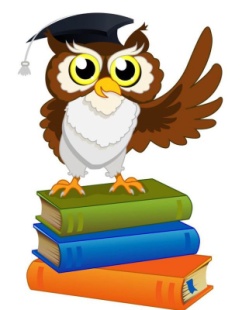 Сказочное число 50
Первый предмет, 
который потребовала старуха у рыбки?
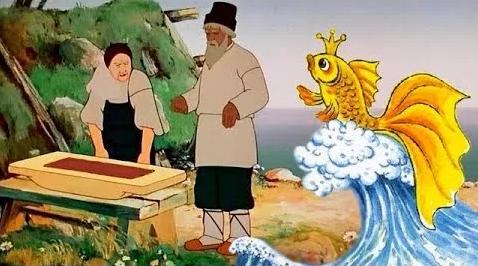 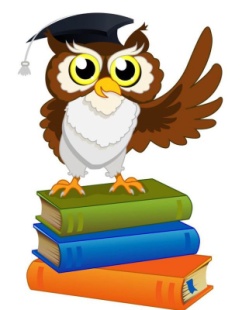 Предмет из сказки 10
Назовите дерево, которое было украшено в сказке золотой цепью.
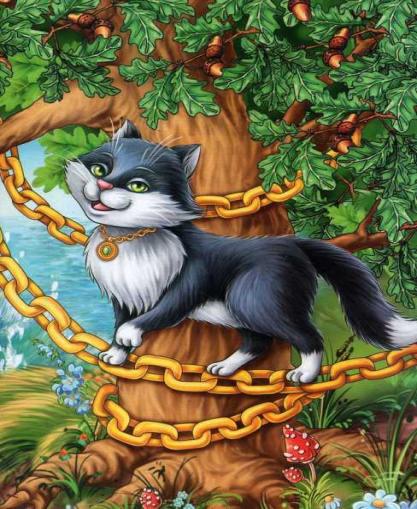 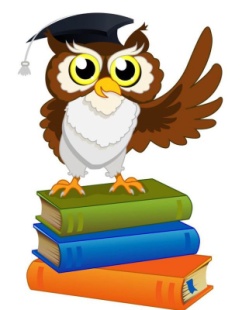 Предмет из сказки  20
Исполнительница песни
 «Во саду ли, в огороде»
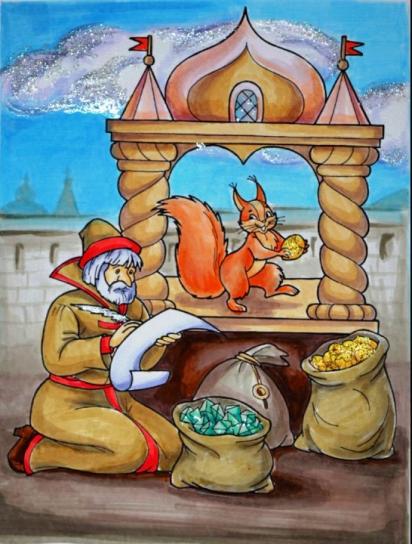 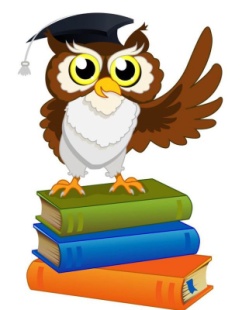 Предмет из сказки  30
Выберите фрукт, которым отравилась молодая царевна.
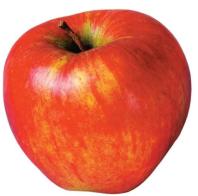 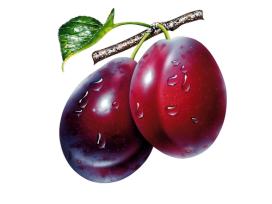 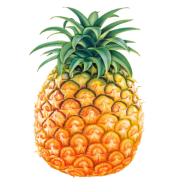 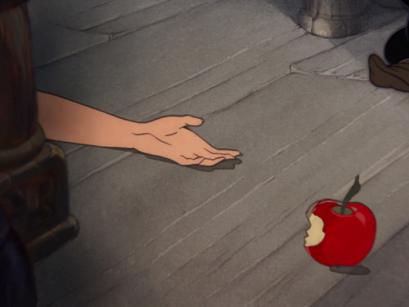 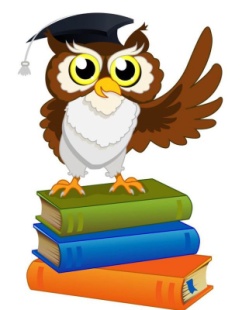 Предмет из сказки  40
Почему золотая рыбка была волшебной?
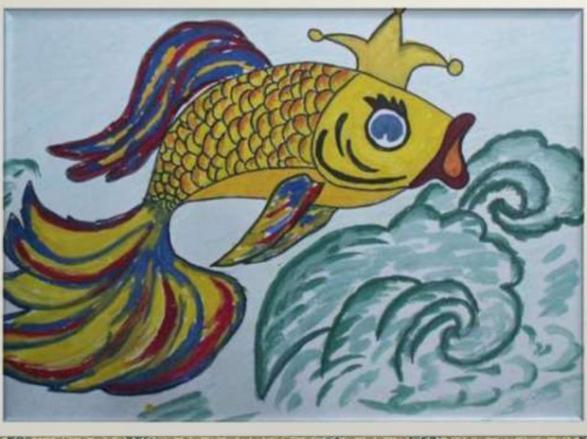 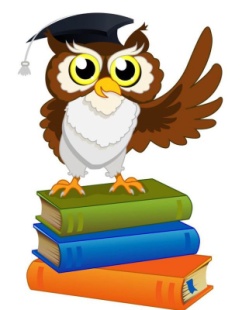 Предмет из сказки  50
Какому герою и из какой сказки принадлежит данный предмет?
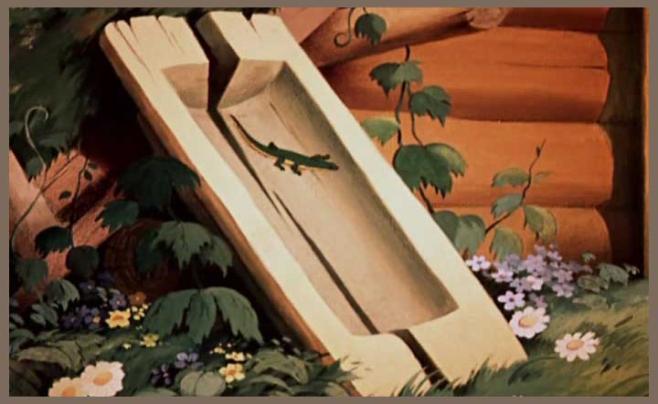 Молодцы!
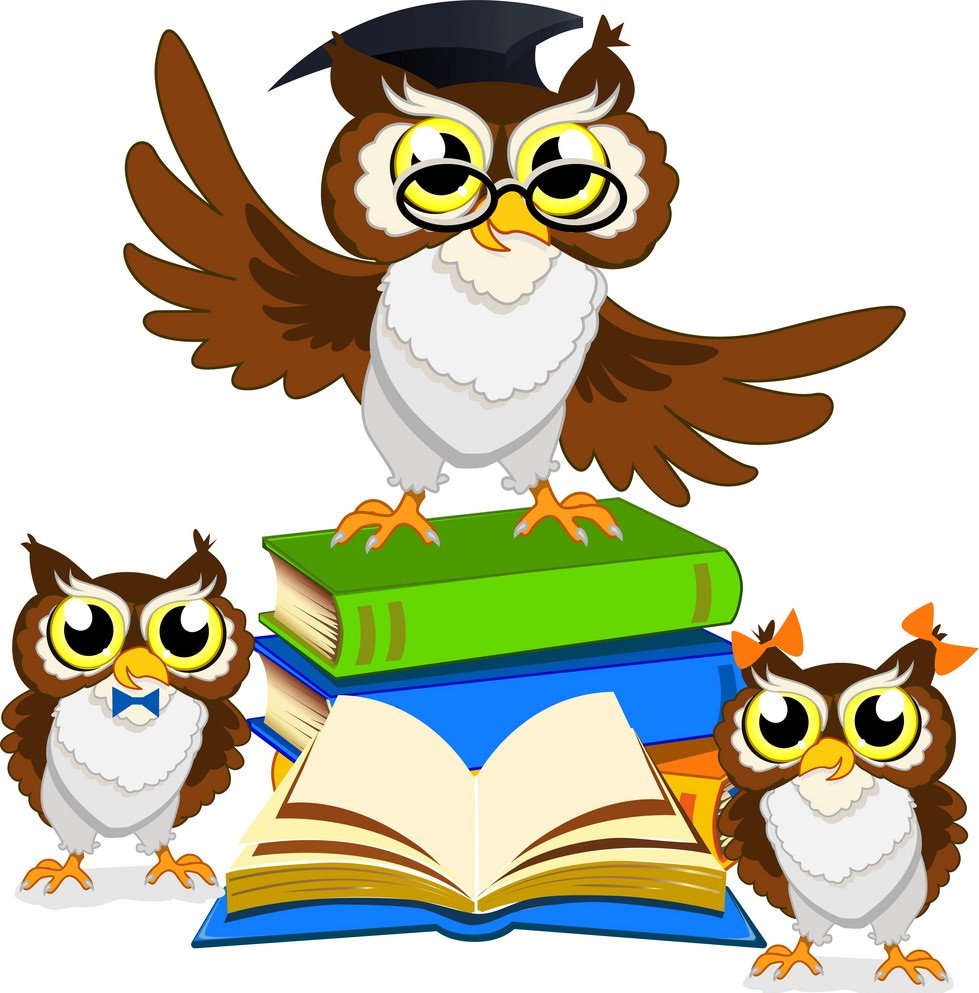